KOORDYNACJA ŚWIADCZEŃ RODZINNYCH                                I                                WYCHOWAWCZYCH
Wojewoda pełni funkcję instytucji właściwej w związku z udziałem Rzeczypospolitej Polskiej w koordynacji systemów zabezpieczenia społecznego                             w przypadku przemieszczania się osób                        w granicach Unii Europejskiej, Europejskiego Obszaru Gospodarczego                         i Konfederacji Szwajcarskiej.
Od 1 stycznia 2018 r. Wojewoda Warmińsko-Mazurski realizuje zadanie koordynacji systemów zabezpieczenia społecznego w obszarze świadczeń rodzinnych                          i wychowawczych, wykonywane wcześniej przez Marszałka Województwa Warmińsko-Mazurskiego.

W sytuacji, gdy jedno z rodziców przebywa w kraju Unii Europejskiej, Islandii, Norwegii, Liechtensteinie czy Szwajcarii, a drugie pozostaje w Polsce, należy ustalić, który kraj jest właściwy w pierwszej kolejności                          do wypłacenia świadczeń.
W okresie od 1 stycznia 2021 r. do 14 grudnia 2021 r. do tut. Wydziału wpłynęło 9493 wniosków/zapytań                       z zakresu koordynacji systemów zabezpieczenia społecznego, z tego:
 7327 wniosków/zapytań z zakresu świadczenia wychowawczego, w tym 5000 wniosków o ustalenie prawa do świadczenia wychowawczego na nowy okres świadczeniowy 2021/2022;
2166 wniosków/zapytań dotyczących świadczeń rodzinnych;
1983 SEDów/formularzy z instytucji zagranicznych                 w celu przeprowadzenia postępowania wyjaśniającego                 i udzielenia odpowiedzi.
Kraje objęte koordynacją
Zasady koordynacji obowiązują w państwach członkowskich Unii Europejskiej: Austrii, Belgii, Bułgarii, Chorwacji, na Cyprze, w Czechach, Danii (z wyjątkiem Grenlandii i Wysp Faro), Estonii, Finlandii, we Francji (także na obszarze Reunion, Martyniki, Gwadelupy i Gujany Francuskiej), Grecji, Hiszpanii, Irlandii, na Litwie, w Luksemburgu, na Łotwie, Malcie, w Niemczech, Holandii, Polsce, Portugalii                   (w tym na Maderze i Azorach), Rumunii, na Słowacji, w Słowenii, Szwecji,                    na Węgrzech, we Włoszech, w Wielkiej Brytanii, w tym na Gibraltarze (zasady nie obowiązują natomiast na Wyspie Man i Wyspach Normandzkich), w państwach Europejskiego Obszaru Gospodarczego, czyli Islandii, Lichtensteinie i Norwegii,                 (na podstawie umowy o Europejskim Obszarze Gospodarczym) oraz w Szwajcarii (na podstawie umowy UE – Szwajcaria o swobodnym przepływie osób).
Kraje inne niż wyżej wymienione nie są objęte przepisami o koordynacji systemów zabezpieczenia społecznego co oznacza, że w przypadku wyjazdu członka rodziny do takich krajów, jak np.: Stany Zjednoczone, Kanada, Australia, Chiny, wszelkie wnioski o ustalenie prawa do świadczeń rodzinnych powinny być rozpatrywane w oparciu o ustawodawstwo polskie.
W związku z opuszczeniem Unii Europejskiej przez Wielką Brytanię zmianie uległo postępowanie w sprawie stwierdzenia, czy w danej sprawie (świadczenia rodzinne, świadczenia wychowawcze) mają zastosowanie przepisy o koordynacji systemów zabezpieczania społecznego.

Jeżeli wnioskodawca/członek rodziny/drugi z rodziców dziecka rozpoczął przebywanie na terytorium Wielkiej Brytanii przed zakończeniem okresu przejściowego, który nastąpił z dniem   31 grudnia 2020 r. i przebywa tam nadal, a pozostali członkowie rodziny zamieszkują na terytorium Rzeczypospolitej Polskiej, w sprawie świadczeń rodzinnych oraz świadczenia wychowawczego (świadczenia „500+”) nieprzerwanie mają zastosowanie przepisy o koordynacji systemów zabezpieczenia społecznego.
Do zadań Wojewody należy m.in.:
wypełnianie formularzy z serii E400 oraz unijnych dokumentów - SED z serii F dotyczących świadczeń rodzinnych i wychowawczych stosowanych przez właściwe instytucje rozpatrujące uprawnienia do świadczeń rodzinnych;
prowadzenie korespondencji z krajami Unii Europejskiej, Europejskiego Obszaru Gospodarczego i Konfederacją Szwajcarską w zakresie wymiany informacji i działań w związku z koordynacją systemów zabezpieczenia społecznego;
wydawanie decyzji administracyjnych w sprawach o ustalenie prawa do polskich świadczeń rodzinnych i wychowawczych oraz informacji                            o przyznaniu świadczeń wychowawczych realizowanych w związku                       z koordynacją systemów zabezpieczenia społecznego;
wydawanie decyzji administracyjnych w sprawie nienależnie pobranych świadczeń rodzinnych i wychowawczych realizowanych w związku                                    z koordynacją systemów zabezpieczenia społecznego;
wydawanie decyzji administracyjnych w sprawie umorzenia w całości lub                          w części, rozłożenia na raty lub odroczenia terminu spłaty nienależnie pobranych świadczeń rodzinnych i wychowawczych wraz z odsetkami.
Na podstawie tych informacji ustalamy pierwszeństwo kraju do wypłaty świadczeń rodzinnych/wychowawczych:
w większości wypadków decydujące znaczenie ma aktywność zawodowa członka rodziny (opłacanie składek społecznych) – jeśli jedno z rodziców pracuje (prowadzi działalność gospodarczą/pobiera świadczenie dla bezrobotnych/przebywa na urlopie macierzyńskim/rodzicielskim/wychowawczym itp.), drugie zaś nie – pierwszeństwo ma kraj zatrudnienia rodzica;

jeśli z kolei oboje rodziców pracuje lub przeciwnie – obojga można uznać za nieaktywnych zawodowo – rozstrzygający jest kraj przebywania dzieci.
Świadczenia podlegające koordynacji systemów zabezpieczenia społecznego:
Kiedy mają zastosowanie przepisy                             o koordynacji systemów zabezpieczenia społecznego:
W przypadku, gdy członek rodziny osoby uprawnionej lub ubiegającej się o przyznanie prawa do świadczeń rodzinnych zamieszkuje oraz/lub jest zatrudniony poza granicami Rzeczypospolitej Polskiej w państwie, w którym mają zastosowanie przepisy o koordynacji systemów zabezpieczenia społecznego                   (tj. kraje UE, kraje EOG oraz Konfederacja Szwajcarii).

Pobyt poza granicami Rzeczypospolitej Polskiej nie dotyczy wyjazdu lub pobytu turystycznego, leczniczego lub związanego z podjęciem przez dziecko kształcenia za granicą.
Który kraj jest właściwy w pierwszej kolejności do wypłaty świadczeń rodzinnych/wychowawczych?
W przypadku świadczeń wypłacanych przez więcej niż jedno Państwo Członkowskie z różnych tytułów, kolejność pierwszeństwa jest następująca:
Ustalanie koordynacji
Zgodnie z art. 23 ust. 2 ustawy o świadczeniach rodzinnych oraz                 z art. 13 ust. 2 ustawy o pomocy państwa w wychowywaniu dzieci, wnioski w sprawie uzyskania prawa do świadczeń rodzinnych                            i wychowawczych, składa się w urzędzie gminy właściwym ze względu na miejsce zamieszkania osoby ubiegającej się o ww. świadczenia. 

W przypadku, kiedy okaże się, że jeden z członków rodziny przebywa w jednym z krajów objętych koordynacją, gmina powinna przeprowadzić postępowanie wyjaśniające, mające na celu ustalenie charakteru oraz faktycznego miejsca pobytu członka rodziny na terenie państwa objętego koordynacją systemów zabezpieczenia społecznego, tj. Unii Europejskiej, Europejskiego Obszaru Gospodarczego oraz Szwajcarii.
Ustalanie koordynacji
Jeżeli w ramach ww. postępowania organ właściwy ustali, że wyjazd nie ma charakteru turystycznego, leczniczego lub nie jest związany z podjęciem przez dziecko kształcenia poza granicami Polski, powinien wystąpić                  do wojewody z zapytaniem, czy w danej sprawie mają zastosowanie przepisy o koordynacji systemów zabezpieczenia społecznego, jednocześnie załączając następujące dokumenty:
kserokopie wniosków o ustalenie prawa do świadczeń rodzinnych                    i świadczenia wychowawczego wraz z załącznikami,
kserokopie wydanych decyzji/informacji o przyznanym prawie             do świadczenia wychowawczego,
informację na temat pobieranych świadczeń,
formularz dla potrzeb ustalenia ustawodawstwa państwa właściwego do wypłaty świadczeń,
dokumentację przedstawiającą sytuację dochodową rodziny.
Ustalanie koordynacji
W stosunku do wniosków nowych, nierozpatrzonych wcześniej przez gminę, względem których zastosowanie mają przepisy o koordynacji, wojewoda ma obowiązek wydać decyzje w przedmiocie polskich świadczeń albo przekazać na zasadzie pierwszeństwa wnioski do instytucji zagranicznej celem rozpatrzenia.

W stosunku do wniosków rozpatrzonych wcześniej przez gminę, względem których wojewoda ustali, że mają zastosowanie przepisy                      o koordynacji, gmina ma obowiązek uchylenia decyzji przyznających świadczenia za okres, w którym osoba podlega ustawodawstwu innego państwa i przekazania całej dokumentacji do wojewody. Dopiero wówczas wojewoda może wydać decyzje w przedmiocie polskich świadczeń albo przekazuje wnioski, na zasadzie pierwszeństwa, do instytucji zagranicznej celem ich rozpatrzenia.
Zapytanie o koordynację powinno zawierać dane umożliwiające ustalenie czy zachodzi koordynacja tak samo jak na etapie złożonego wniosku czyli: osobę, kraj (koordynacji podlega określona grupa państw), dokładne okresy (daty dzienne) i charakter pobytu osoby             za granicą.
Na tym etapie to organ właściwy ma narzędzie prawne do wezwania świadczeniobiorcy do wskazania wszystkich informacji/dostarczenia dokumentów, mogących mieć wpływ na przyznane prawo do świadczenia – pod rygorem wstrzymania wypłaty świadczenia.
Świadczeniobiorca ma prawo zwrócić się z prośbą o wstrzymanie wypłaty tego świadczenia.
Ustalenie w tym przypadku koordynacji skutkuje koniecznością UCHYLENIA decyzji przez organ właściwy (uchylenie jest jedynym możliwym mechanizmem wskazanym w ustawach) dot. prawa do świadczenia w okresie koordynacji i poprowadzeniem dalszego postępowania przez wojewodę, kończącego się wydaniem rozstrzygnięcia uprawnień do świadczenia.
Podstawowe informacje niezbędne do ustalenia koordynacji stanowią:
dane osoby przebywającej za granicą (w tym imię i nazwisko, data urodzenia, numer PESEL, kraj pobytu, adres za granicą, dane pracodawcy za granicą, zagraniczny numer identyfikacyjny),

dokładne okresy przebywania/zamieszkiwania, okresy zatrudnia/ prowadzenia działalności, otrzymywania świadczeń (np. zasiłek dla bezrobotnych, zasiłek macierzyński, zasiłek chorobowy, renta inwalidzka, renta rodzinna, emerytura, itp.),
  
za dokładne okresy uważa się daty w formacie dzień – miesiąc – rok, ponieważ w przypadku ustalania koordynacji sytuacja mająca miejsce 1-szego dnia miesiąca wywołuje skutek prawny na cały miesiąc.
Ustalanie koordynacji
Jeżeli wojewoda ustali, że w danej sprawie nie mają zastosowania przepisy o koordynacji systemów zabezpieczenia społecznego:
odsyła wniosek do gminy, co w konsekwencji powoduje obowiązek jego rozpatrzenia przez organ właściwy (wójt, burmistrz, prezydent) w oparciu                          o ustawodawstwo polskie.
Aktywność zawodowa w Polsce oznacza:
Najczęściej pojawiające się przypadki przy ustalaniu kraju właściwego w pierwszej kolejności do wypłaty świadczeń rodzinnych/wychowawczych
Przypadek 1
Matka wraz z dziećmi zamieszkuje w Polsce i jest osobą nieaktywną zawodowo. Ojciec dzieci jest zatrudniony w państwie, w którym mają zastosowanie przepisy                                 o koordynacji systemów zabezpieczenia społecznego. Krajem pierwszym do wypłaty świadczeń jest kraj zatrudnienia ojca dzieci.
Przypadek 2
Matka wraz z dziećmi zamieszkuje w Polsce i jest zatrudniona. Ojciec dzieci jest zatrudniony w państwie, w którym mają zastosowanie przepisy o koordynacji systemów zabezpieczenia społecznego. Krajem pierwszym do wypłaty świadczeń jest Polska tj. kraj w którym jest wykonywania praca i równocześnie jest miejsce zamieszkania dzieci.
Przypadek 3
Matka wraz z dziećmi zamieszkuje w Polsce i jest osobą nieaktywną zawodowo. Ojciec dzieci zamieszkuje w państwie, w którym mają zastosowanie przepisy o koordynacji systemów zabezpieczenia społecznego i jest również osobą nieaktywną zawodowo. Krajem pierwszym do wypłaty świadczeń jest Polska tj. kraj w którym jest miejsce zamieszkania dzieci.
Elektroniczna wymiana dokumentów gmina-wojewoda-gmina
Dwie drogi wpływu wniosku od klienta do gminy:
1.  Elektroniczna 
2.  Papierowa

Zgodnie z ustawą wymiana informacji między gminą, a wojewoda obywa się za pomocą systemów teleinformatycznych.

Wnioski przekazywane drogą elektroniczną muszą być wczytane do systemu dziedzinowego.
Klient złożył wniosek elektroniczny
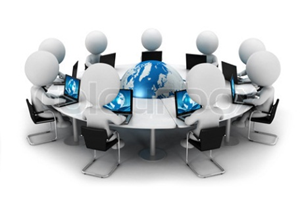 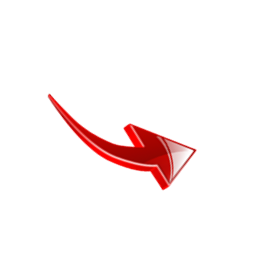 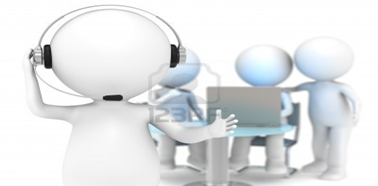 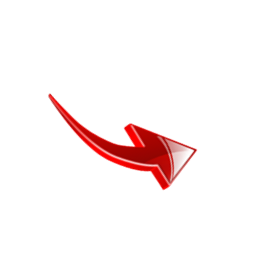 Organ właściwy:
1. Wczytuje wniosek do SD
2. Uzupełnia wniosek o dane dotyczące pobytu za granicą
3. Dodaje załączniki w formie elektronicznej
4. Przekazuje wniosek + załączniki do UW
Warmińsko-Mazurski Urząd Wojewódzki
Wczytuje wniosek do SD
KLIENT
Składa wniosek elektroniczny
Klient złożył wniosek papierowy
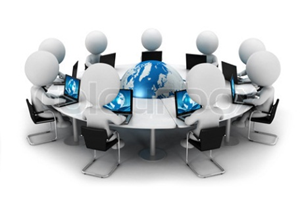 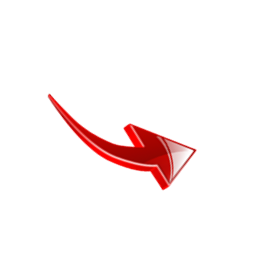 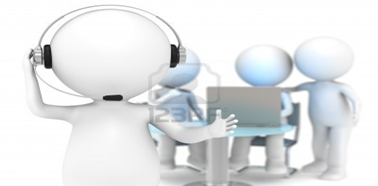 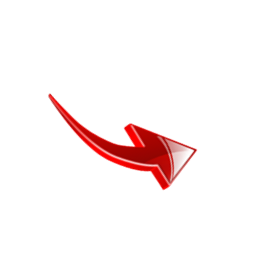 Organ właściwy:
1. Wprowadza wniosek do SD
2. Uzupełnia wniosek o dane dotyczące pobytu za granicą
3. Dodaje załączniki w formie elektronicznej
4. Przekazuje wniosek + załączniki do UW
Warmińsko-Mazurski Urząd Wojewódzki
Wczytuje wniosek do SD
KLIENT
Składa wniosek papierowy
Uwaga: Organ właściwy nie przekazuje papierowej wersji wniosku
Przekazanie wniosku - w przypadku realizacji decyzji lub po zakończeniu wypłat
Organ właściwy wysyła zapytanie o koordynację (nie wniosek                    o świadczenie w związku ze zmianą sytuacji życiowej).

Nie wysyłamy ciągle zapytania o koordynację, jak już raz wystąpiliśmy (ustalenie koordynacji jest długotrwałe i czasochłonne).

We wniosku organ właściwy uzupełnia standardowe dane: kraj, dane członków przebywający za granicą.

Standardowo: dokumenty w formie elektronicznej (skany) + ewentualnie dokument znajdujący się w systemie.
Jeżeli organ właściwy otrzymuje od wojewody informację,                       że dana rodzina jest uprawniona do niemieckich świadczeń rodzinnych to powinien w przypadku, gdy były przyznane świadczenia zastosować procedurę art. 23a ust. 2 ustawy                     o świadczeniach rodzinnych oraz art. 16 ust. 2 ustawy                   o pomocy państwa w wychowywaniu dzieci.

Czyli wystąpić do wojewody z zapytaniem od kiedy w danej sprawie mają zastosowanie przepisy o koordynacji systemów zabezpieczenia społecznego. Po ustaleniu koordynacji przez wojewodę, organ właściwy uchyla swoją decyzję/informację o przyznaniu świadczenia wychowawczego i następnie przekazuje wniosek do rozpatrzenia wojewodzie.
Zasady ogólne przekazywania wniosków:
1. Wniosek przesyłamy wraz z załącznikami:
formularzem (oświadczeniem) zawierającym najważniejsze informacje, niezbędne do pozyskania z instytucji zagranicznych informacji, koniecznych dla ustalenia czy w danej sprawie mają zastosowanie przepisy o koordynacji systemów zabezpieczenia społecznego i dalszego procedowania wniosku;
dochody członków rodziny;
jeśli klient dołączy do wniosku umowę o pracę, oddelegowanie z ZUS (A1) czy Gewerbe to również przekazujemy to do wojewody;
w przypadku członka rodziny (rodzica) przebywającego poza granicami Rzeczypospolitej Polskiej na terenie Holandii lub Wielkiej Brytanii należy dołączyć do wniosków obligatoryjnie oświadczenie                              o pobieraniu/niepobieraniu dodatkowych świadczeń Child Bugdet (Kindgebonden) w Holandii lub Child Tax Credit w Wielkiej Brytanii.
Zasady ogólne przekazywania wniosków:
2. Uzupełnienia dokumentacji (oświadczenia, umowy o pracę itp.) przesyłamy elektronicznie – bez ponownego przesyłania wniosku. 

3. Jeżeli wnioskodawca miał wcześniej wydaną już decyzję w organie właściwym to należy o tym fakcie poinformować wojewodę przy przekazywaniu wniosku (dołączyć skan decyzji przyznającej/odmawiającej świadczenie, ustalającej prawo do świadczenia wychowawczego).

4. Prosimy również o załączenie skanów wniosków o ustalenie prawa do zasiłku rodzinnego oraz dodatków do zasiłku rodzinnego, ponieważ czasami zdarzają się błędy podczas przekazywania wniosków w systemie dziedzinowym (nie są zaznaczone wszystkie dodatki do zasiłku rodzinnego o które wnioskuje wnioskodawca).
Elementy, które wpływają na szybkość rozpatrywania wniosków:
dobra współpraca pomiędzy organami;
przekazywanie prawidłowych informacji wnioskodawcom o ich prawach i obowiązkach przed złożeniem wniosku;
przesyłanie prawidłowo wypełnionych wniosków wraz ze wszystkimi niezbędnymi załącznikami;
niezwłoczne dosyłanie wszystkich dodatkowych informacji oraz złożonych przez wnioskodawcę oświadczeń i dokumentów;
nie wydawanie decyzji/prawidłowe uchylanie decyzji, gdy zachodzi koordynacja;
bieżący kontakt i współpraca.
w celu szybszego kontaktu Państwa pracowników z pracownikami tut. Urzędu została uruchomiona infolinia pod numerem telefonu  89 52 32 754. Telefoniczna obsługa pracowników odbywa się                   od poniedziałku do piątku w godzinach: 9:00 - 13:00.

ponadto została uruchomiona infolinia dla klientów pod numerem telefonu 89 52 32 203. Telefoniczna obsługa klientów odbywa się od poniedziałku do czwartku w godzinach: 8:00 - 11:00.

można się również skontaktować mailowo na adres: koordynacjasrw@uw.olsztyn.pl

przez elektroniczną skrzynkę podawczą (ESP) na platformie ePUAP /WMURZADWOJ/SkrytkaESP
Na etapie złożenia wniosku:
Ważne jest, aby na etapie przekazywania wniosku - wraz z dokumentacją - organ właściwy zebrał i przekazał podstawowe informacje, które umożliwią ustalenie czy zachodzi koordynacja, ponieważ tylko w przypadku ustalenia koordynacji wojewoda staje się organem właściwym rzeczowo                             do prowadzenia postępowania i rozstrzygnięcia prawa do świadczenia.

Dopóki nie zostanie ustalona koordynacja w sprawie danego wniosku,                        za postępowanie odpowiada właściwy miejscowo wójt, burmistrz, prezydent miasta, tym samym jest odpowiedzialny za poprawność złożonego wniosku oraz za zebranie niezbędnej dokumentacji do ustalenia uprawnień                          do wnioskowanego świadczenia (w tym wzywa do prawidłowego wypełnienia wniosku oraz dostarczenia dokumentacji) – na podstawie polskiego prawa (art. 19 i art. 24a właściwych ustaw).
Błędnie wypełniony wniosek,                      brak dokumentów
W przypadku, gdy wniosek nie jest poprawnie wypełniony i brak jest wskazania osoby, kraju (koordynacji podlega określona grupa państw), dokładnych okresów (daty dzienne) i charakteru pobytu osoby za granicą, czyli nie ma możliwości ustalenia koordynacji takiego wniosku nie przesyła się wojewodzie.

Przesłanie takiego wniosku wojewodzie będzie skutkowało ODESŁANIEM DO ORGANU WŁAŚCIWEGO, KTÓRYM NADAL JEST WŁAŚCIWY MIEJSCOWO WÓJT, BURMISTRZ, PREZYDENT MIASTA, który na podstawie prawa polskiego wzywa wnioskodawcę do poprawnego uzupełnienia wniosku lub dostarczenia dokumentów, złożenia informacji.

W obu przypadkach nieuzupełnienie wniosków/dokumentów/informacji skutkuje, zgodnie z prawem miejscowym, pozostawieniem wniosku bez rozpatrzenia przez organ właściwy.
Ważne
wskazanie we wniosku danych członków rodziny oraz innych osób przebywających poza granicami kraju w tym numeru PESEL, dokładnych okresów oraz charakteru przebywania jest obligatoryjne;
wnioski powinny być poprawnie i kompletnie wypełnione (należy pamiętać o prawidłowym pouczeniu wnioskodawcy w przypadku modyfikacji proponowanego wzoru wniosku);
wraz z wnioskiem należy przesłać komplet dokumentów, nie tylko w ramach koordynacji, ale także będących w posiadaniu organu właściwego pozostałych dokumentów niezbędnych do ustalenia uprawnień do wnioskowanych świadczeń: m.in.: wyroki, tytuły wykonawcze, postanowienia, umowy, decyzje, oświadczenia, zaświadczenia, w tym zaświadczenia organów egzekucyjnych, informacje o kwotach wypłaconych świadczeń z funduszu alimentacyjnego i świadczenia rodzicielskiego, PIT-y cząstkowe za rok bazowy                     i dokumenty, w tym oświadczenia, określające wysokość i rodzaj dochodu uzyskanego/utraconego;
wszelkie zmiany, nowe, dodatkowe informacje wnioskodawca/świadczeniobiorca zgłasza organowi właściwemu, który niezwłocznie przesyła je wojewodzie zarówno na etapie prowadzonych postępowań jak i po wydaniu rozstrzygnięcia w sprawie wniosku;
po przesłaniu wniosku wojewodzie, do czasu ustalenia okresów koordynacji w stosunku do złożonego wniosku, nie wolno wydać rozstrzygnięcia na poziomie właściwego miejscowo wójta, burmistrza, prezydenta miasta;
przesyłając wniosek wojewodzie należy wskazać jakie świadczenia są/były przyznane                w okresie, w którym może zachodzić koordynacja systemów zabezpieczenia społecznego.
Nie ma możliwości wyboru kraju, z którego wnioskodawca chce otrzymywać świadczenia.
Uchylenie decyzjiw związku z zastosowaniem przepisów o koordynacji systemów zabezpieczenia społecznego
Podstawa prawna uchylenia decyzji - ustawa                    o świadczeniach rodzinnych z 28 listopada 2003 r.
Art. 23a ust. 2
W przypadku przebywania osoby uprawnionej do świadczeń rodzinnych lub członka rodziny tej osoby  lub  rodzica  dziecka  w dniu wydania decyzji ustalającej prawo  do  świadczeń  rodzinnych  lub  po  dniu  jej  wydania  poza  granicami Rzeczypospolitej  Polskiej  w państwie,  o którym  mowa  w ust. 1,  organ  właściwy występuje  do wojewody o ustalenie, czy w sprawie  mają  zastosowanie przepisy o koordynacji  systemów  zabezpieczenia  społecznego,  przekazując  niezbędne dokumenty, w tym informacje dotyczące sprawy.

Art. 23a ust. 5
W przypadku  gdy  wojewoda  w sytuacji,  o której mowa w ust. 2, ustali, że mają  zastosowanie  przepisy  o koordynacji systemów  zabezpieczenia społecznego, organ właściwy uchyla decyzję przyznającą świadczenia rodzinne za okres, o którym mowa w ust. 3.
Podstawa prawna uchylenia decyzji - ustawa                 o pomocy państwa w wychowywaniu dzieci              z 11 lutego 2016 r.
Art. 16 ust. 2
W przypadku  przebywania  osoby  uprawnionej  do  świadczenia wychowawczego lub członka rodziny tej osoby, lub rodzica dziecka w dniu ustalenia prawa  do  świadczenia  wychowawczego  lub  po  tym  dniu  poza  granicami Rzeczypospolitej  Polskiej  w państwie,  o którym  mowa  w ust. 1,  organ  właściwy występuje  do  wojewody  o  ustalenie,  czy  w sprawie  mają  zastosowanie  przepisy                               o koordynacji systemów  zabezpieczenia  społecznego,  przekazując  niezbędne dokumenty, w tym informacje.


Art. 16 ust. 6
W przypadku gdy wojewoda w sytuacji, o której mowa w ust. 2, ustali, że mają zastosowanie przepisy o koordynacji systemów zabezpieczenia społecznego, organ właściwy uchyla prawo do świadczenia wychowawczego za okres, o którym mowa w ust. 4.
Co powinna zawierać sentencjadecyzji uchylającej?
wskazanie numeru i daty decyzji przyznającej prawo do świadczeń i decyzji/postanowień zmieniających (jeśli zostały w sprawie wydane);

podanie okresu uchylenia, tj. okresu, w którym zastosowanie mają przepisy o koordynacji systemów zabezpieczenia społecznego (w zakresie danej decyzji przyznającej);

ewentualnie zakres przedmiotowy uchylenia (np. gdy koordynacja dotyczy jednego z trójki dzieci).
Przykład poprawnej sentencji w decyzji uchylającej
Orzekam
uchylić decyzję Wójta Gminy Nr 2/2020 z dnia 02.01.2020 r., zmienioną decyzją Nr 3/2020 z dnia 01.03.2020 r., od dnia 01.02.2019 r. do dnia 31.03.2019 r. w zakresie przyznania świadczeń rodzinnych/świadczenia wychowawczego na dziecko: Jan Kowalski.

Jeśli uchylamy decyzję w części, to konieczne jest wskazanie przedmiotowego zakresu uchylenia np. w przypadku objęcia koordynacją jednego dziecka z kilkorga.
Najczęściej popełniane błędyw sentencji decyzji uchylającej
Najczęściej popełniane błędy
brak wskazania w sentencji numeru, daty wydania decyzji pierwotnej – przyznającej świadczenie;

brak wskazania w sentencji orzeczeń zmieniających decyzję przyznającą świadczenia;

brak wskazania okresu uchylenia;

wskazanie okresu uchylenia, który nie pokrywa się z okresem koordynacji;

uchylenie decyzji poza jej zakresem;

orzeczenie w decyzji uchylającej o nienależnie pobranych świadczeniach.
Nienależnie pobraneświadczenia rodzinne                              i świadczenie wychowawcze
Wojewoda wydaje decyzję o nienależnie pobranych świadczeniach, gdy decyzją                 o ustaleniu prawa do świadczeń                    w okresie koordynacji odmówił Stronie prawa do danego świadczenia                                  i jednocześnie w okresie odmowy świadczenia zostały Stronie wypłacone.
Nienależnie pobrane świadczenia rodzinne
Podstawa prawna wydania decyzji przez Wojewodę
Art. 21 ust. 1 pkt 2
Do zadań wojewody w zakresie świadczeń rodzinnych należy wydawanie decyzji w sprawach świadczeń rodzinnych realizowanych w związku                 z koordynacją systemów zabezpieczenia społecznego.

Art. 23a ust. 9
Wojewoda ustala i dochodzi  zwrotu  nienależnie  pobranych  świadczeń rodzinnych w sprawach, w których  mają  zastosowanie  przepisy                      o koordynacji systemów zabezpieczenia społecznego. Przepis art. 30 stosuje się odpowiednio.
Nienależnie pobrane świadczenie wychowawcze
Podstawa prawna wydania decyzji przez Wojewodę
Art. 11 ust. 1 pkt 2
Wojewoda właściwy ze względu na miejsce zamieszkania osoby ubiegającej się o świadczenie wychowawcze wydaje rozstrzygnięcia,               w tym decyzje, oraz przekazuje informację, o której mowa w art. 13a ust. 2, w sprawach świadczenia wychowawczego realizowanego                     w związku z koordynacją systemów zabezpieczenia społecznego.

Art. 16 ust. 10
Wojewoda  ustala  i dochodzi  zwrotu  nienależnie  pobranego  świadczenia wychowawczego  w sprawach,  w których mają zastosowanie przepisy o koordynacji systemów zabezpieczenia społecznego.
KARTA ZREALIZOWANYCH ŚWIADCZEŃ

Jest dla Wojewody źródłem informacji                               o wypłaconych świadczeniach i podstawą                  dla wszczęcia i prowadzenia postępowania                  w sprawie nienależnie pobranych  świadczeń.
Karta zrealizowanych świadczeńpowinna wskazywać:
Obowiązek potrącania nienależnie pobranych świadczeń
Po uprawomocnieniu decyzji Wojewody - jeżeli Strona nie spłaci nienależnie pobranych świadczeń organ wypłacający świadczenia ma obowiązek potrącić nienależnie pobrane świadczenia z bieżąco wypłacanych Stronie świadczeń.
Art. 30 ust. 6 ustawy o świadczeniach rodzinnych
Kwoty  nienależnie  pobranych  świadczeń  rodzinnych  ustalone  ostateczną decyzją  podlegają  potrąceniu  z wypłacanych  świadczeń  rodzinnych,  wypłacanych zasiłków  dla  opiekunów,  o których  mowa  w ustawie z dnia                      4 kwietnia 2014 r. o ustaleniu i wypłacie  zasiłków  dla  opiekunów,  wypłacanego świadczenia wychowawczego oraz wypłacanego świadczenia dobry start.
Art. 25 ust. 7 ustawy o pomocy państwa w wychowywaniu dzieci
 Kwoty  nienależnie  pobranego  świadczenia  wychowawczego  łącznie                            z odsetkami  ustawowymi  za  opóźnienie  ustalone  ostateczną  decyzją  podlegają potrąceniu  z wypłacanego  świadczenia  wychowawczego,  wypłacanych  świadczeń rodzinnych, wypłacanych zasiłków dla opiekunów,                     o których mowa w ustawie z dnia 4 kwietnia  2014 r.  o ustaleniu  i wypłacie zasiłków dla opiekunów (Dz. U.  z 2017 r. poz. 2092 oraz z 2019 r. poz. 1818), oraz świadczenia dobry start.
Nienależnie pobrane świadczenia informacja o spłatach
W przypadku uregulowania przez Stronę zobowiązania z tytułu nienależnie pobranych świadczeń, prosimy o niezwłoczne przesyłanie                     do Wydziału Polityki Społecznej informacji o:
dokonanej spłacie
spłacie częściowej
spłacie raty
planowanym lub dokonanym potrąceniu
wraz z dowodem wpłaty i wskazaniem sposobu rozliczenia wpłaconych kwot, tj. jakie kwoty, zostały zaliczone na poczet należności głównej,                a jakie na poczet odsetek ze wskazaniem dat spłaty/potrącenia.Jest to niezbędne m.in. w celu przekazania informacji przez Wojewodę jako wierzyciela do Urzędu Skarbowego, jeśli toczy się postępowanie egzekucyjne.
Dziękuję za uwagę 